השדה החשמלי
השדה החשמלי
להעתיק
מטען יוצר במרחב סביבו שדה חשמלי. החושים שלנו לא מאפשרים לגלות את השדה החשמלי. השדה הנוצר ע"י מטען אחד משפיע על מטענים אחרים במרחב.
מטען      השדה החשמלי      מטען
נתון מטען נקודתי  +q הנמצא בראשית הצירים
y
q’
x
+q
A
(a,0)
מהו הכוח שמרגיש מטען q’ הנמצא 
בנקודה  A(a,0)   ?
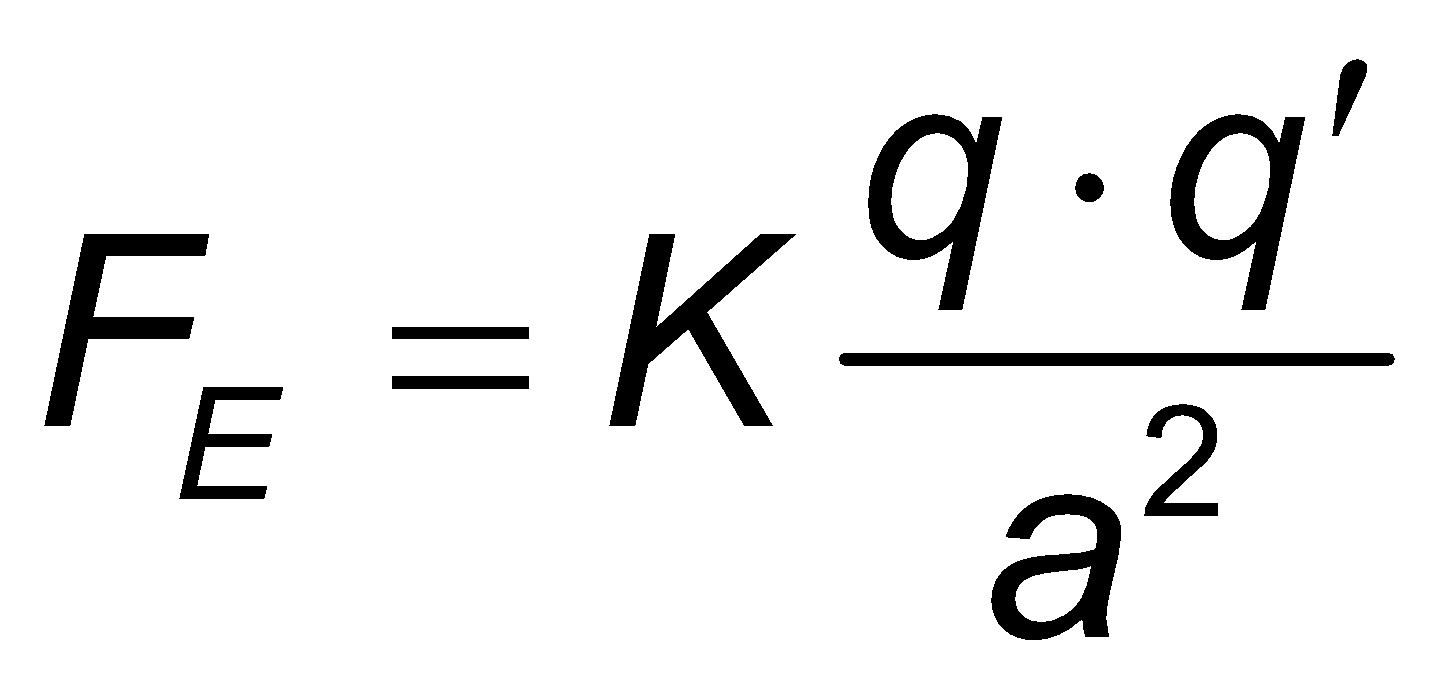 y
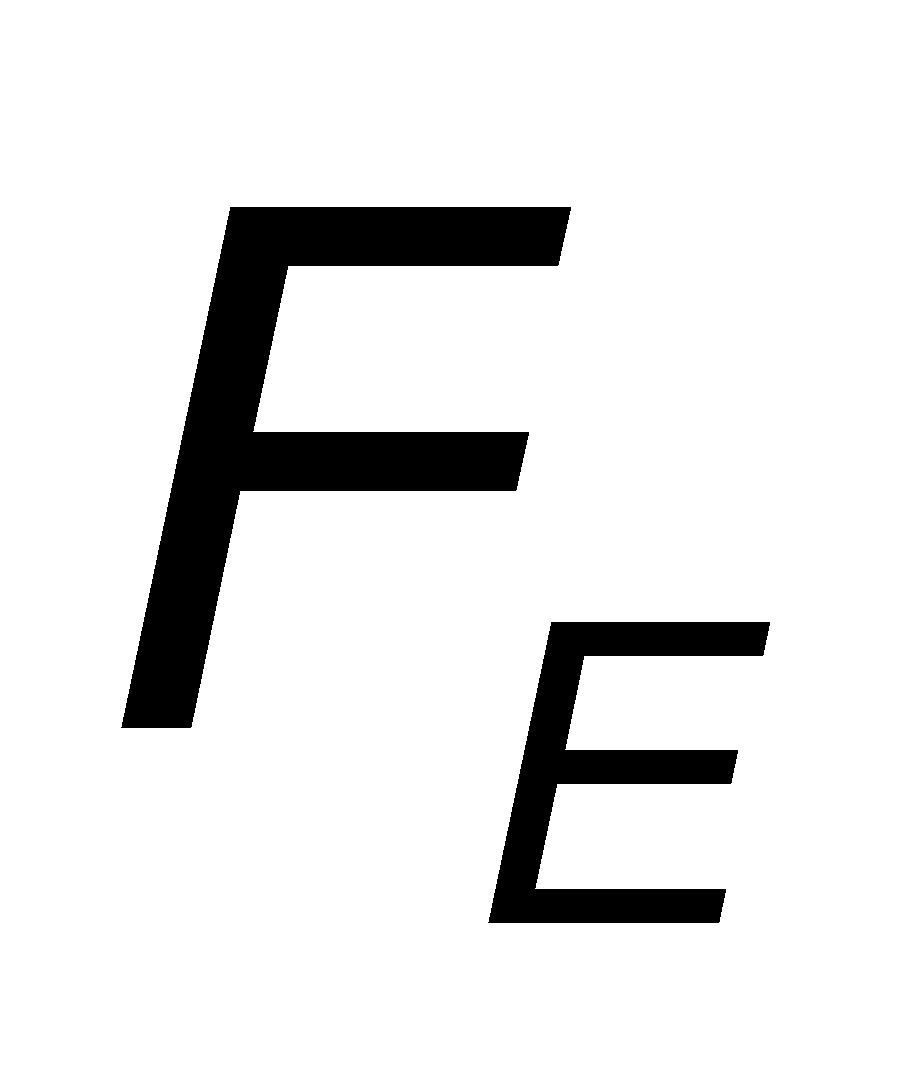 q’
x
+q
(a,0)
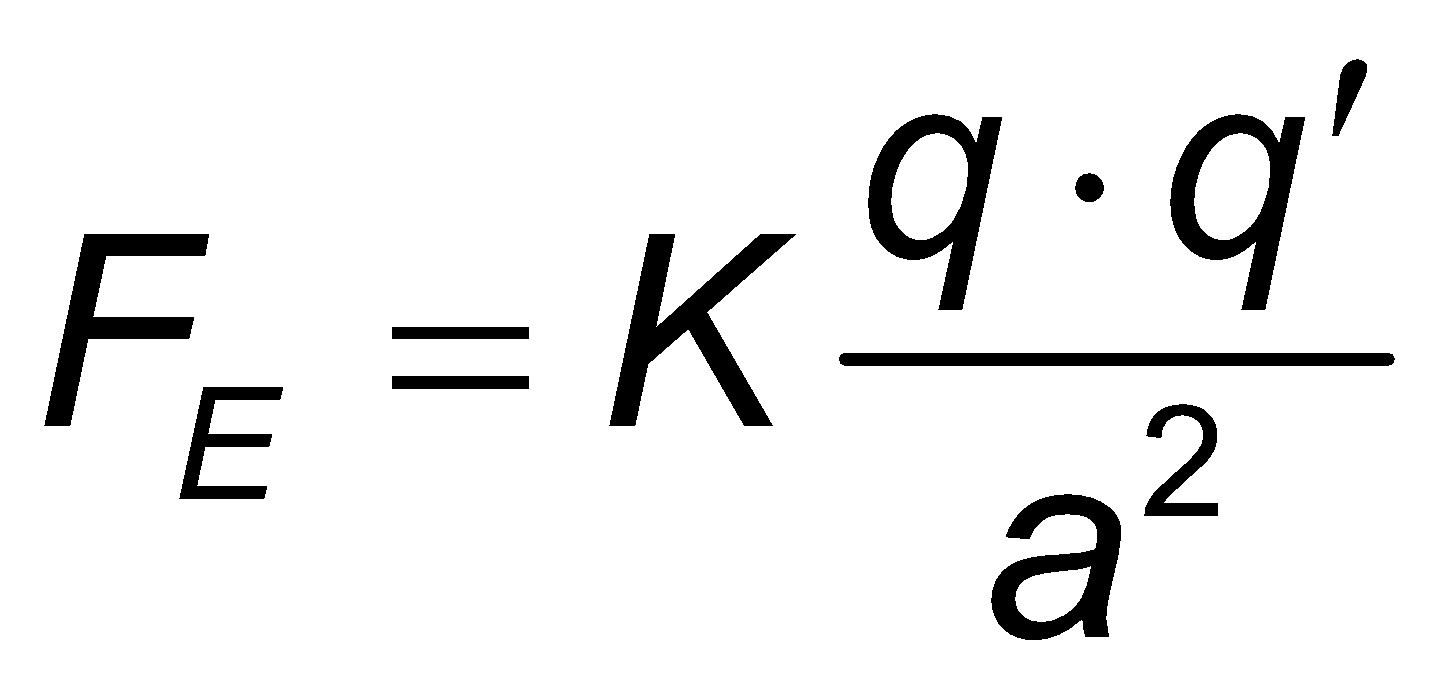 y
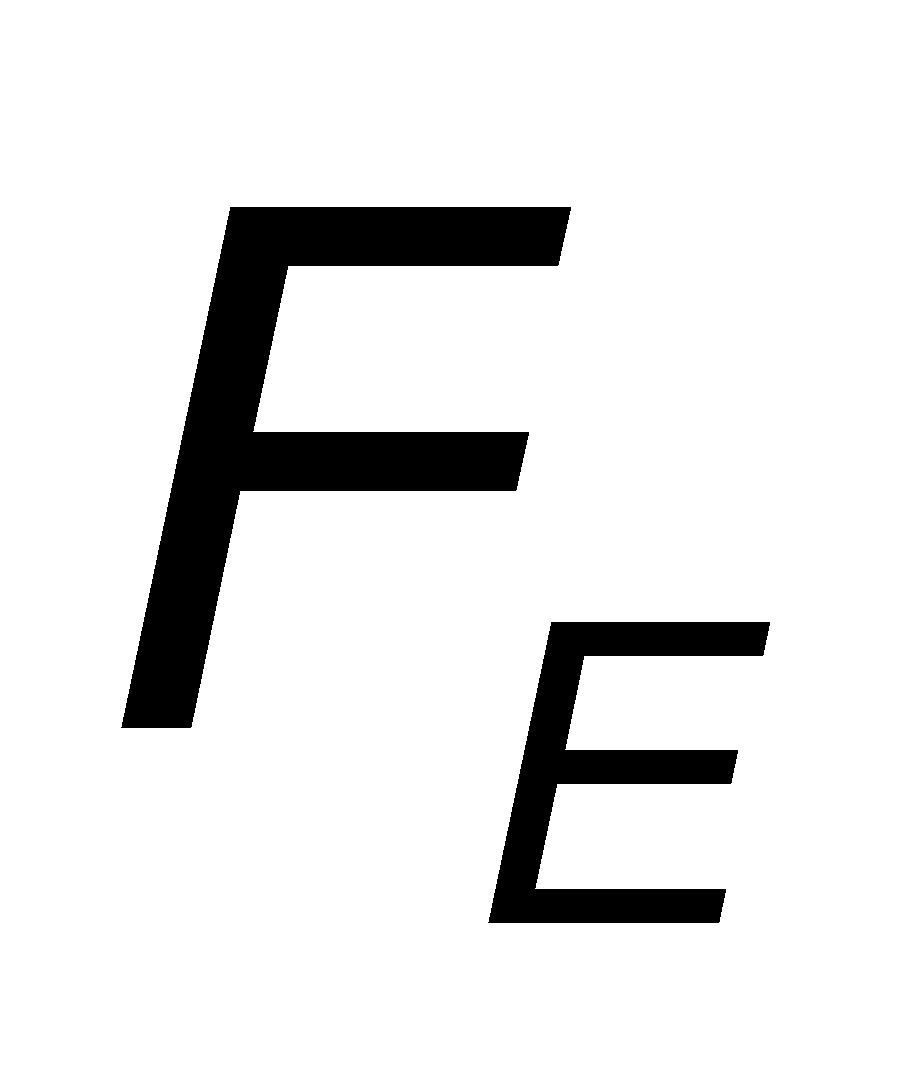 q’
x
+q
(a,0)
אם נכפיל את המטען q’ ומטענו יהיה שווה ל 2q’ 
איזה כוח ירגיש הפעם q’?
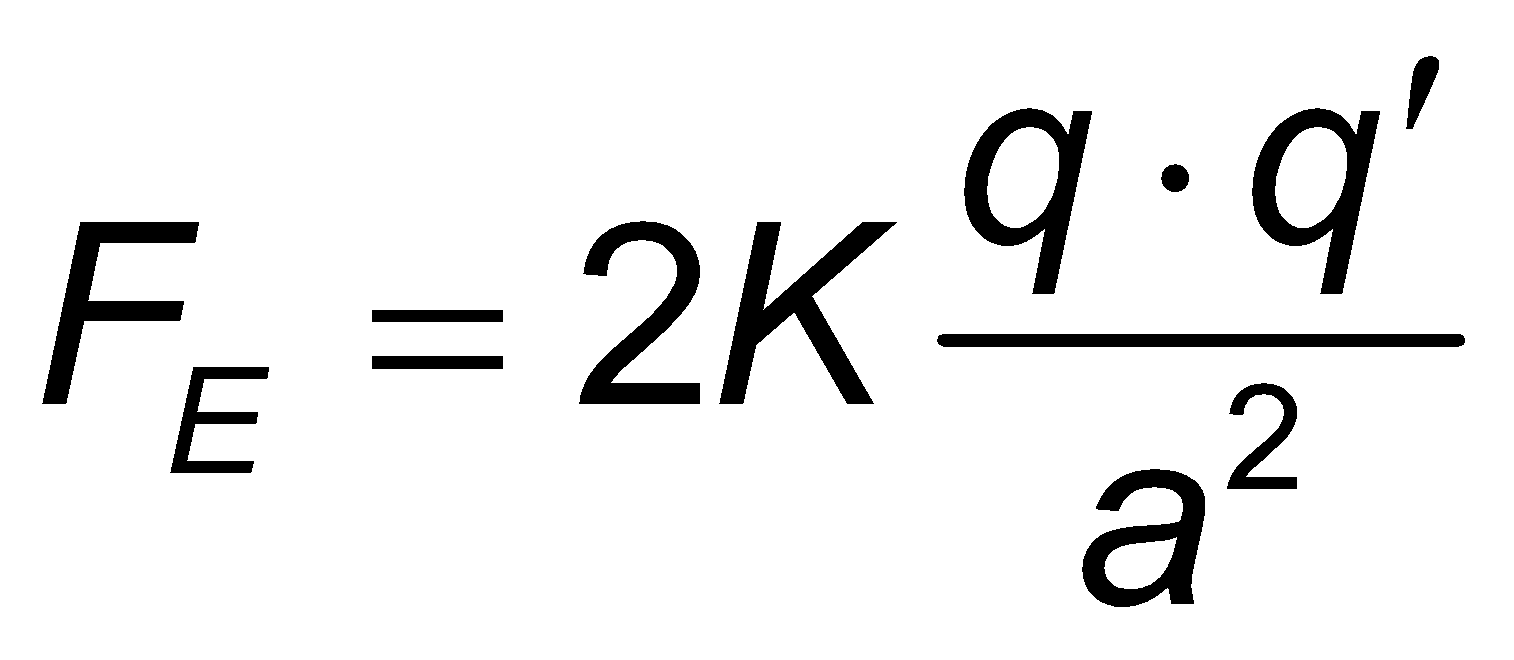 y
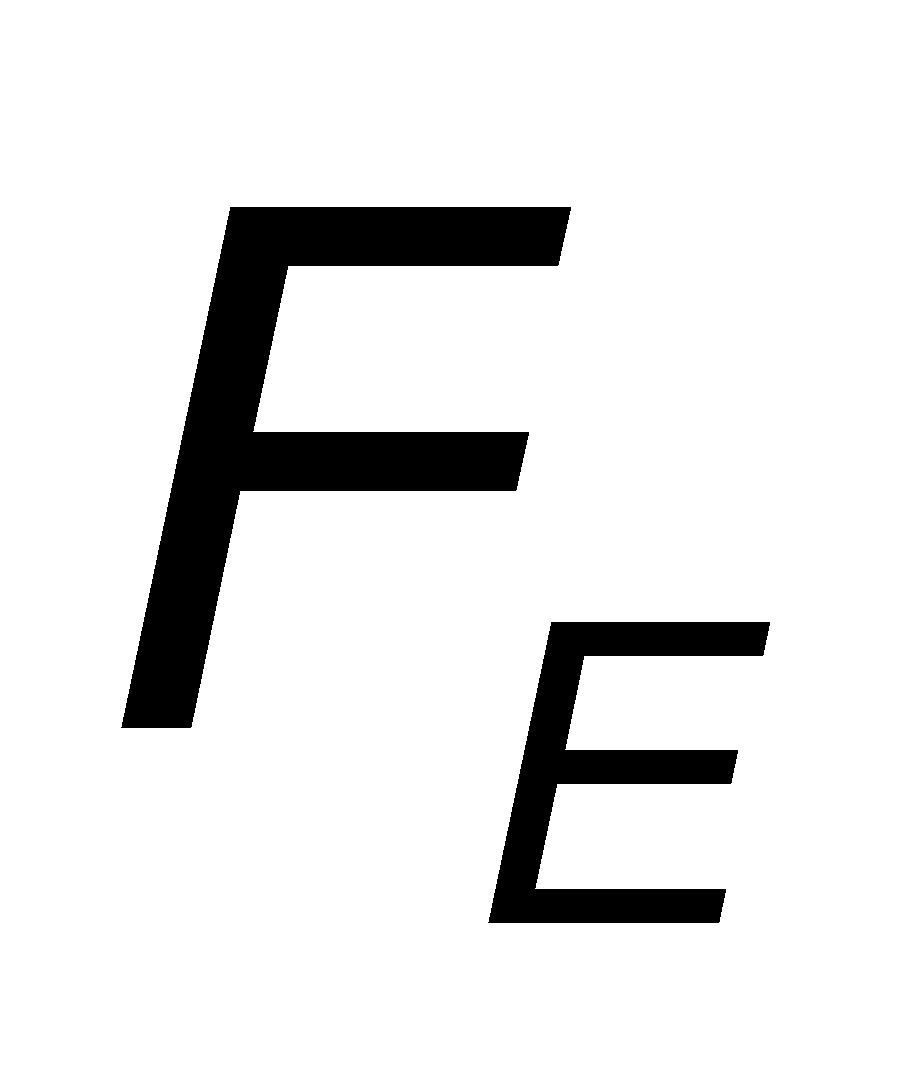 2q’
x
+q
(a,0)
כאשר נכפיל את המטען q’ ומטענו יהיה שווה ל 2q’  הכוח החשמלי שיפעיל q על  q’  יגדל פי 2.
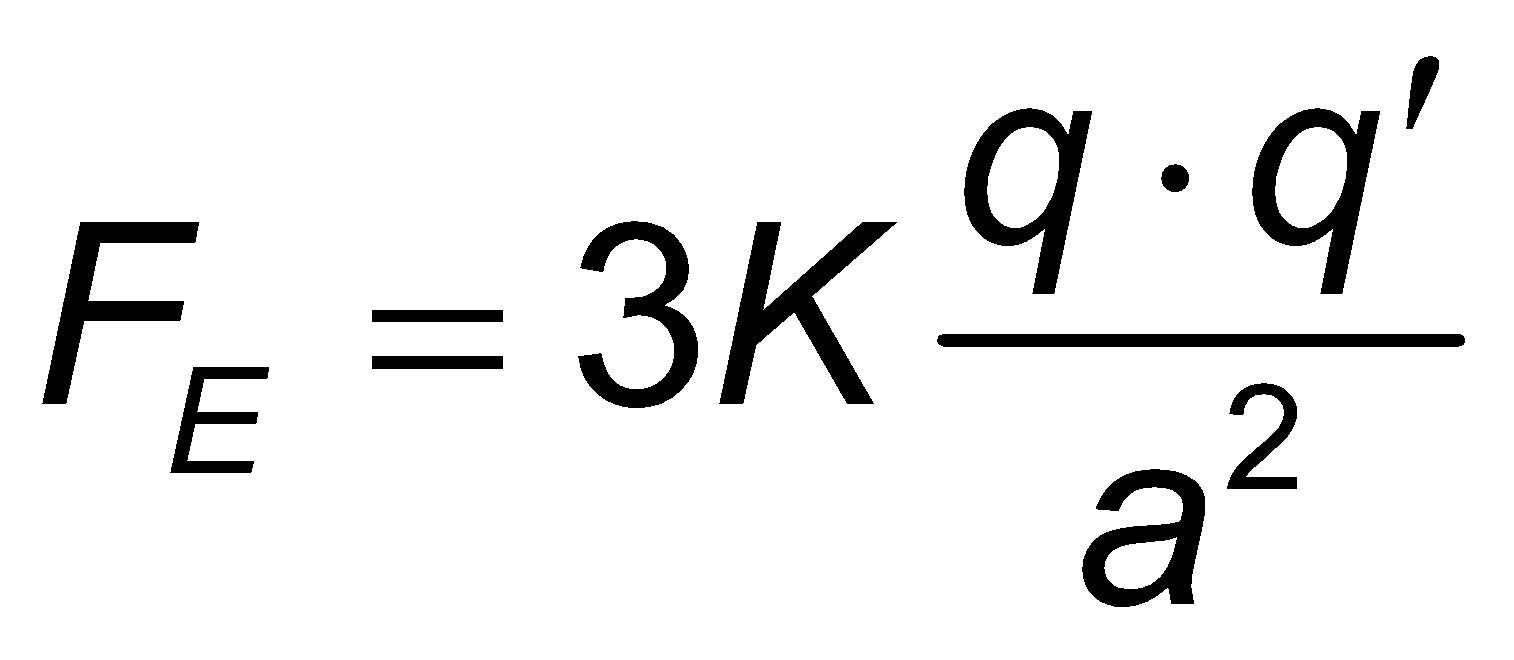 y
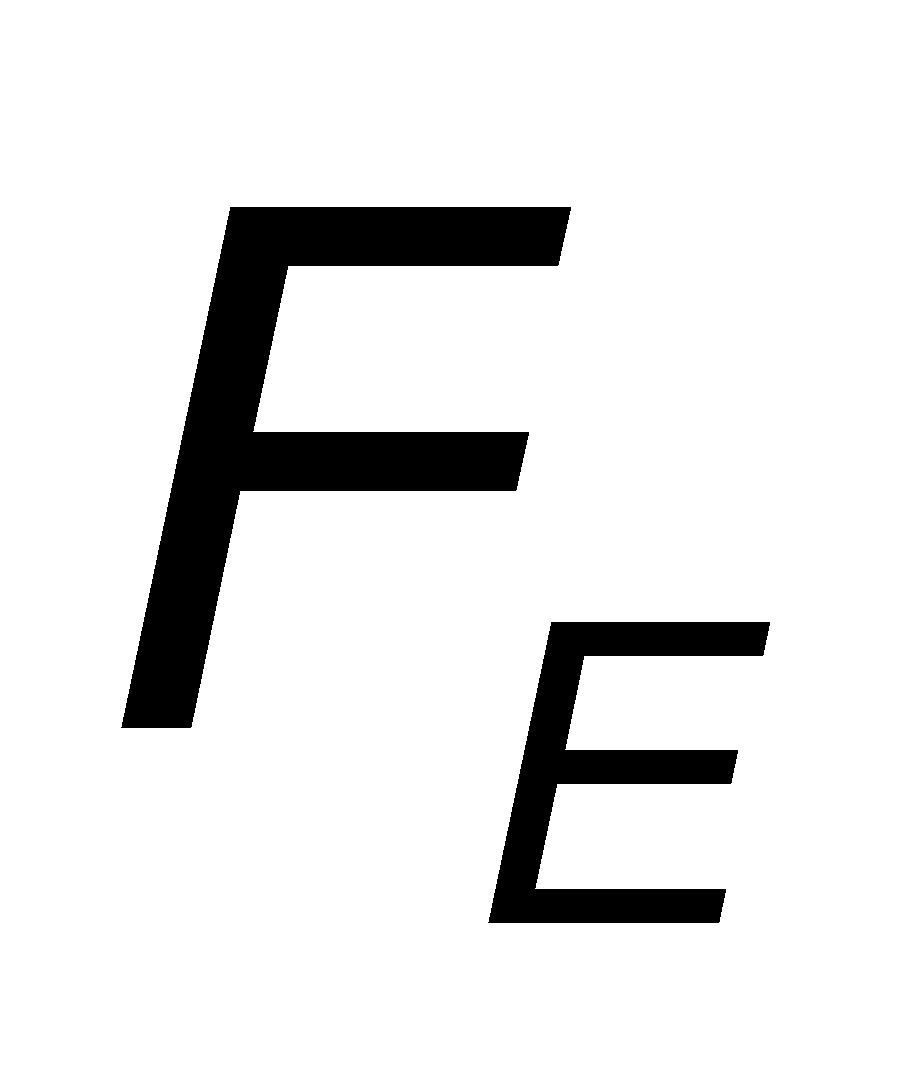 3q’
x
+q
(a,0)
כמובן שאם נכפיל את המטען פי 3 הכוח יגדל פי 3
נוכל להגדיר גודל המייצג את הכוח ליחידת מטען
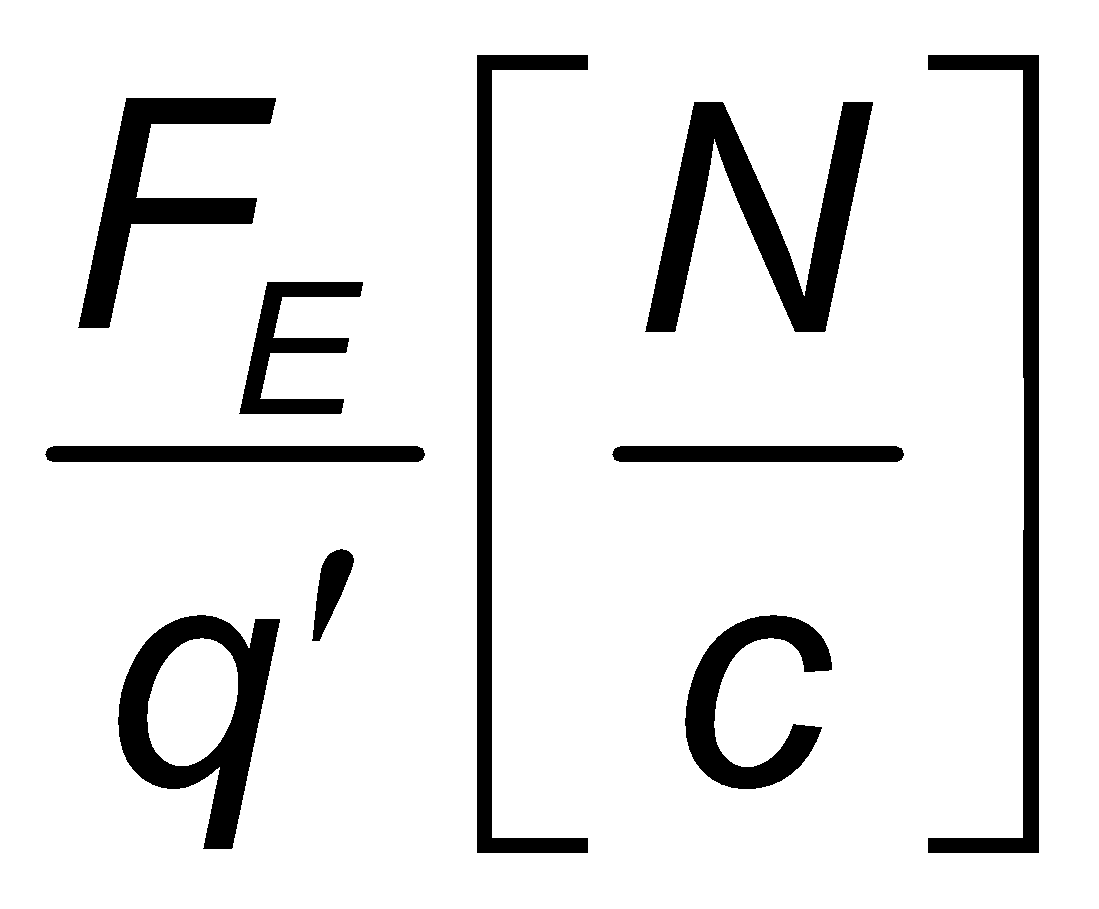 y
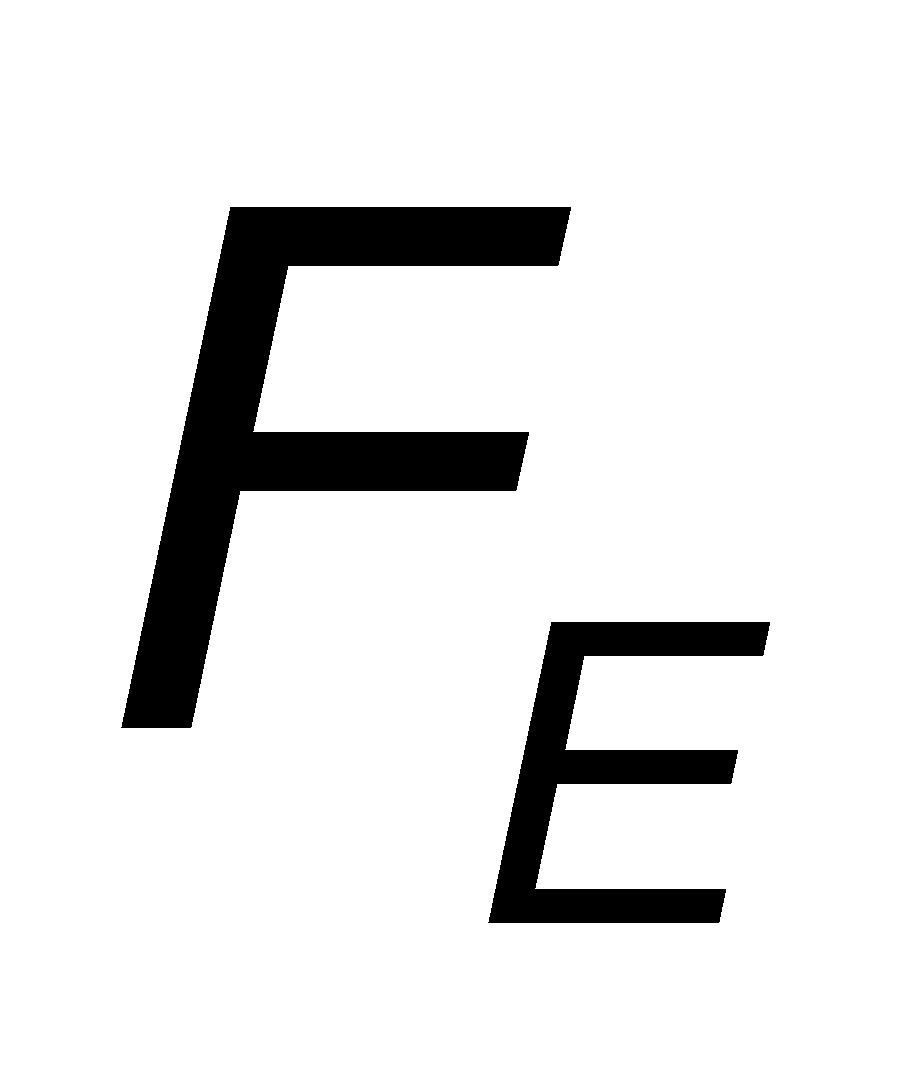 q’
x
+q
A
(a,0)
אם נחלק את הכוח שקיבלנו בכמות המטען של q’
נקבל גודל הנותן לנו אינפורמציה על גודל הכח לכל יחידת מטען נקודתית שנמצאת בנקודה A .
לגודל הזה אנו קוראים שדה חשמלי
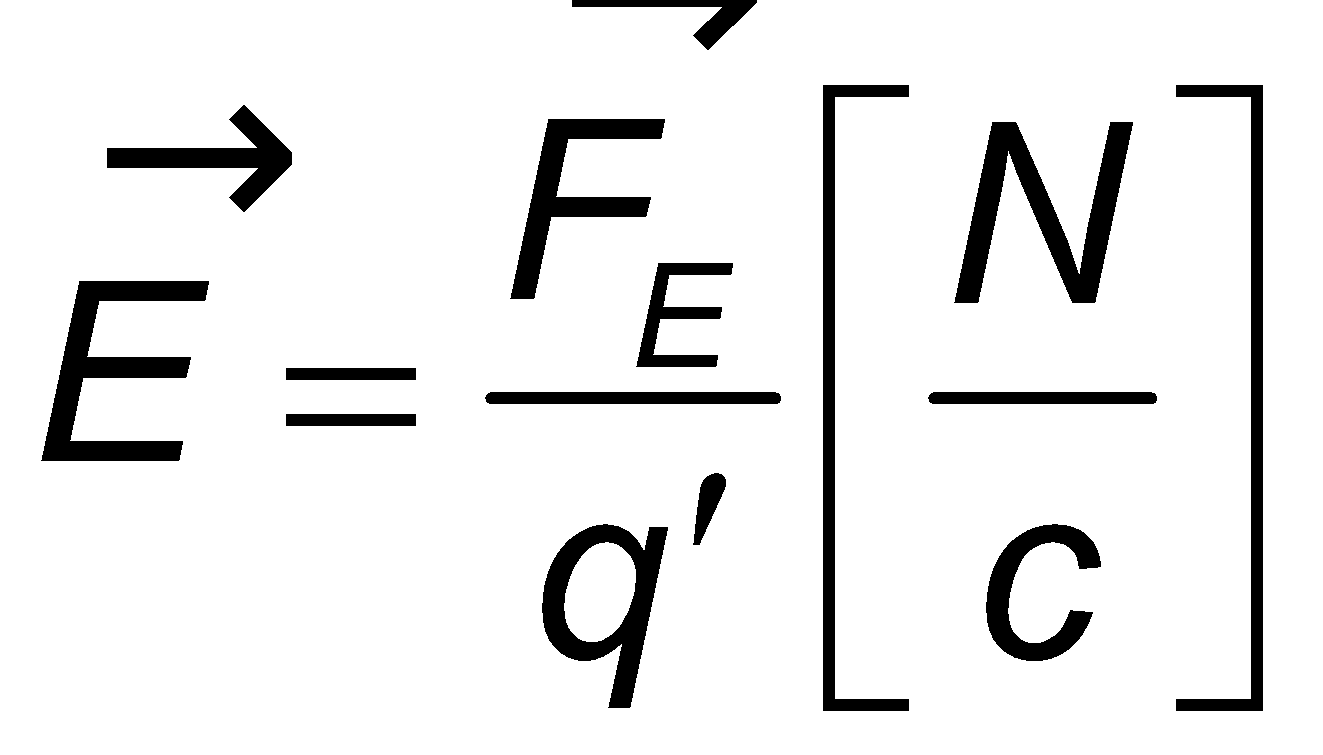 y
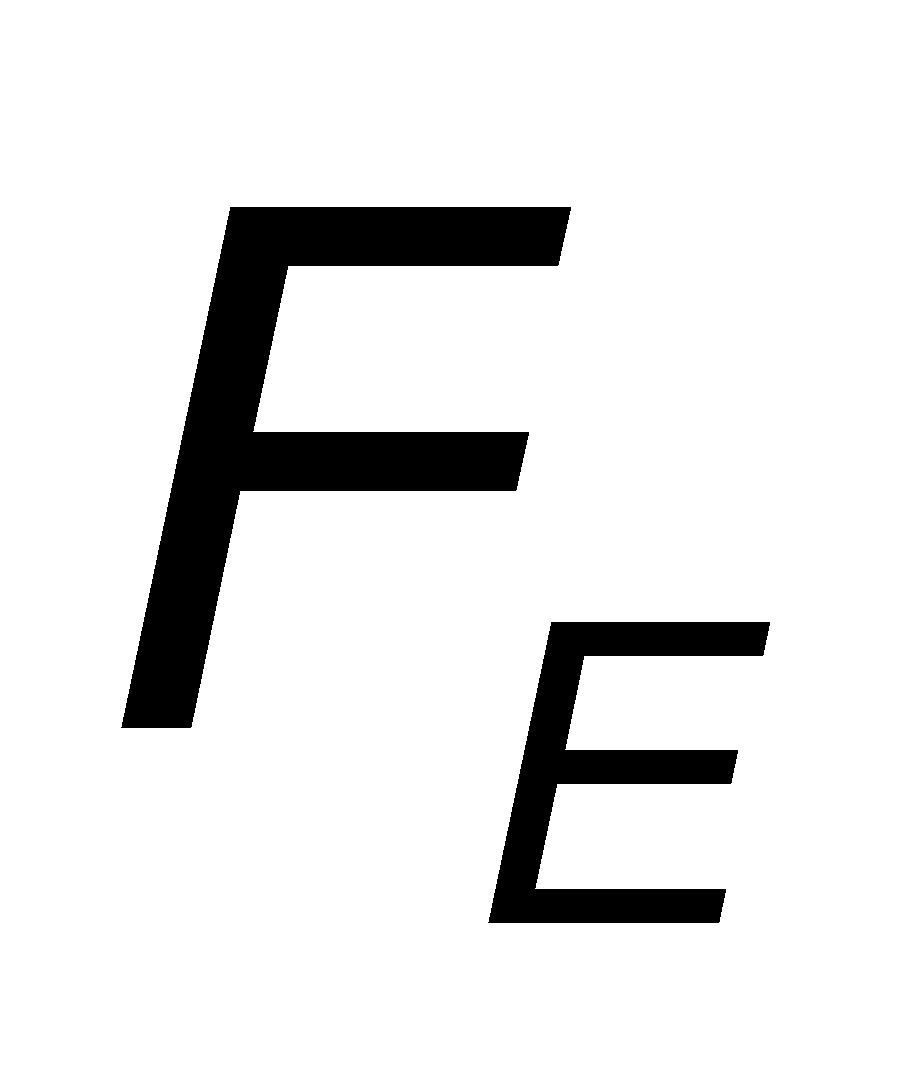 q’
x
+q
A
(a,0)
את השדה אנחנו מסמנים באות E
השדה הוא גודל ווקטורי
לדוגמה , שדה של 5N/C  
פרושו שיפעל כוח של 5N על כל יחידת מטען נקודתית שנשים בנקודה.
y
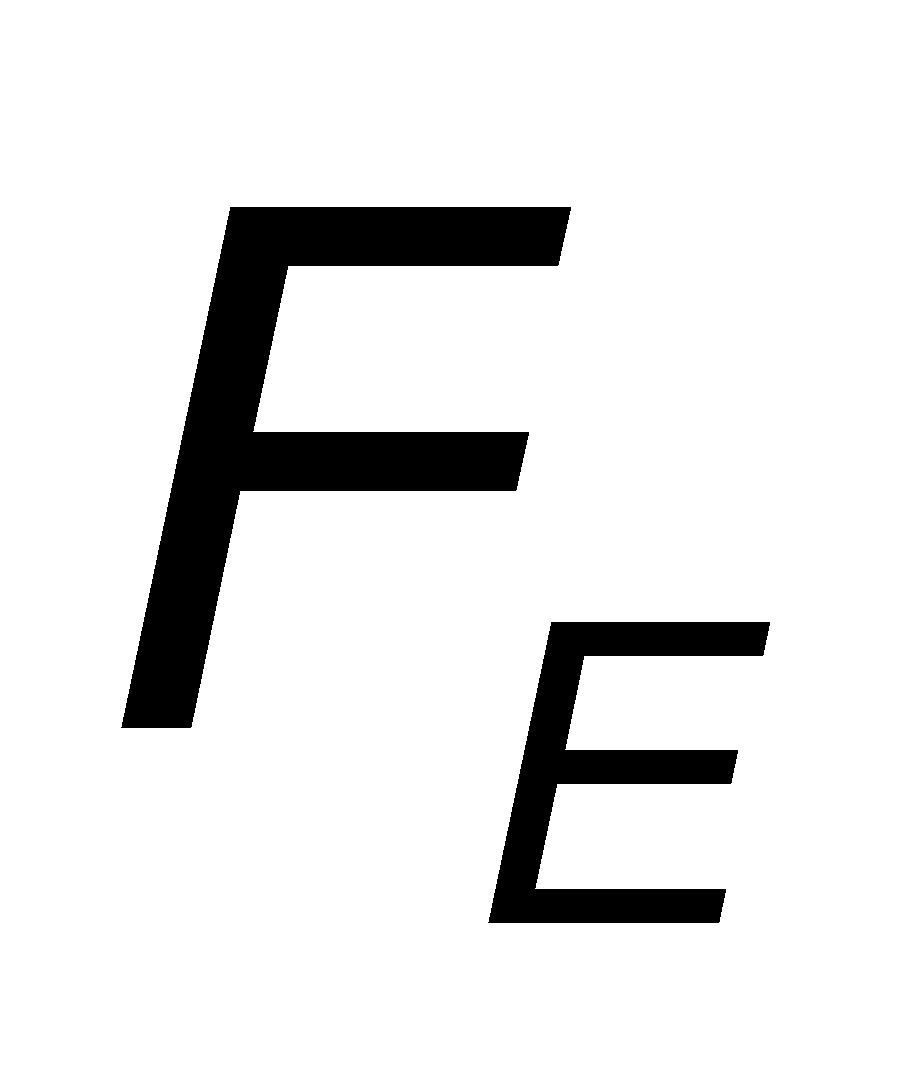 q’
x
+q
A
(a,0)
השדה החשמלי מייצג תכונה של נקודה.
תכונה זו מייצגת את הכוח שיפעל באותה נקודה על יחידת מטען נקודתית שתהיה בנקודה.
להעתיק
עוצמת השדה החשמלי
היחס בין כוח שמפעיל מטען יוצר על מטען בוחן 
לגודלו של מטען בוחן נשאר קבוע ומכונה עוצמת 
שדה החשמלי.
הגדרה נוספת – כוח שמופעל  על יחידת מטען.
מאפיין שדה חשמלי ששורר במרחב סביב מטען 
שיוצר השדה החשמלי.
יחידות מדידה של עוצמת שדה החשמלי – ניוטון חלקי קולון
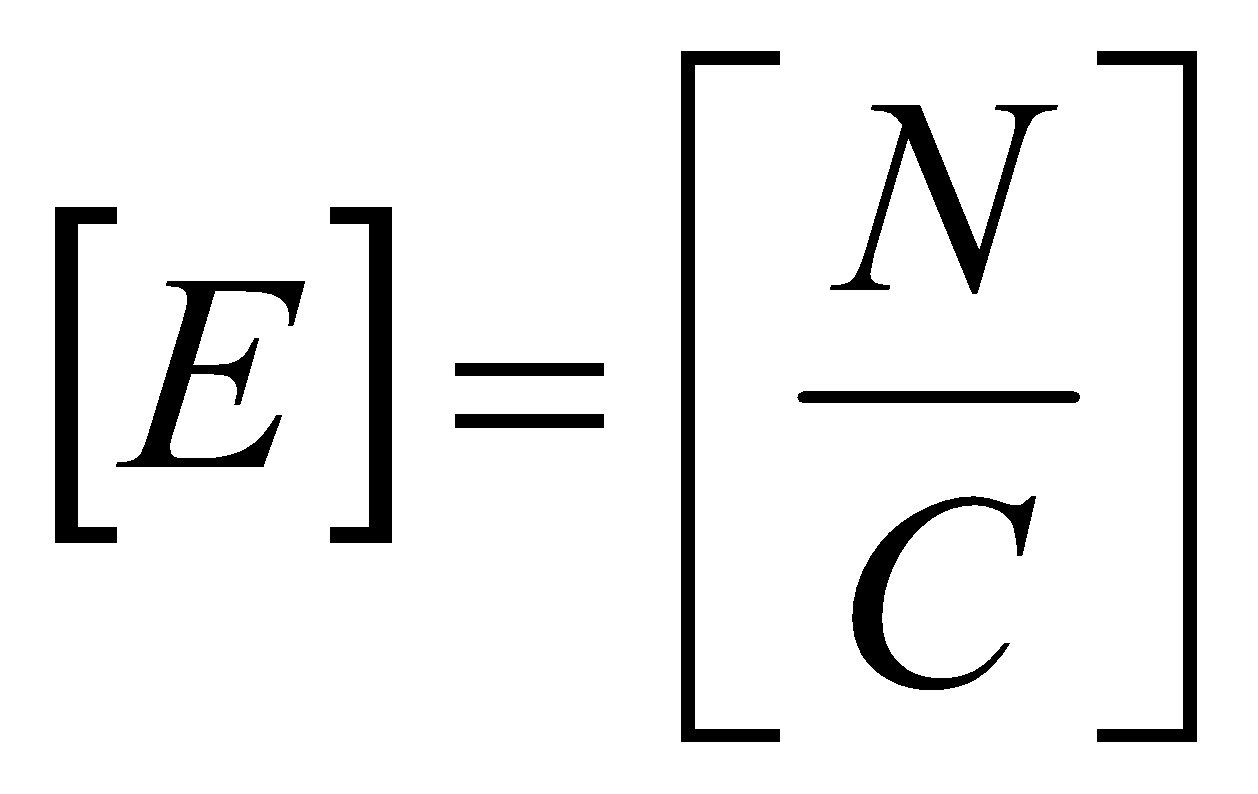 כיוון של שדה החשמלי – בכיוון הכוח שיופעל על מטען החיובי
להעתיק
כיוון כוח ותנועת מטען חשמלי
כוח שפועל על מטען חיובי בכיוון השדה החשמלי.

כוח שפועל על מטען שלילי נגד כיוון השדה החשמלי.

מטען חיובי חופשי נע בכיוון השדה החשמלי.
מטען שלילי חופשי נע נגד כיוון השדה החשמלי.
להעתיק
השדה החשמלי של מטען נקודתי
עיקרון סופרפוזיציה
להעתיק
q2
a
d
אם שדה נוצר ע"י כמה מטענים  – אז השדה השקול שווה לסכום וקטורי של שדות  שנוצרו ע"י כל אחד מהמטענים.
q3
כאשר יש מספר מטענים נקודתיים נעזרים בעיקרון הסופרפוזיציה
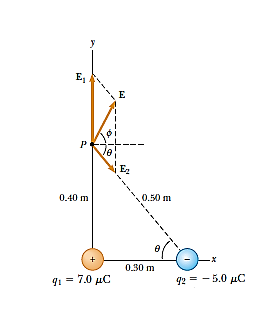 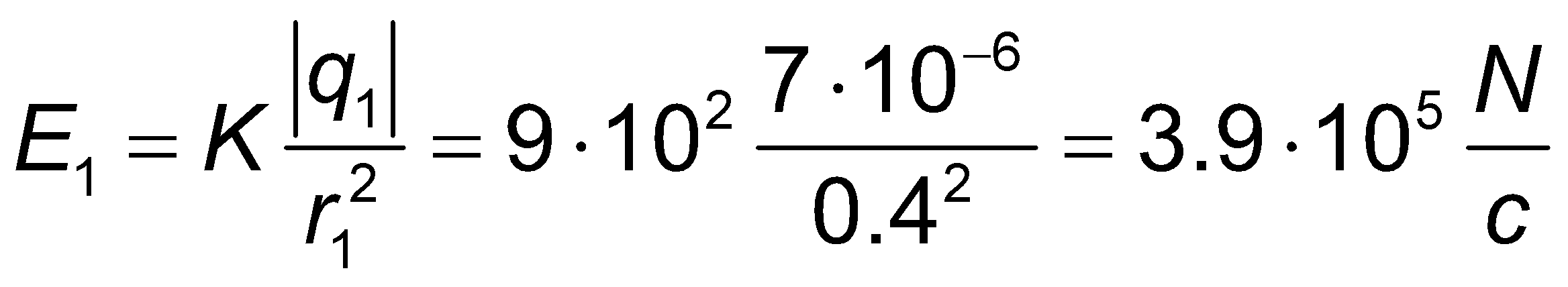 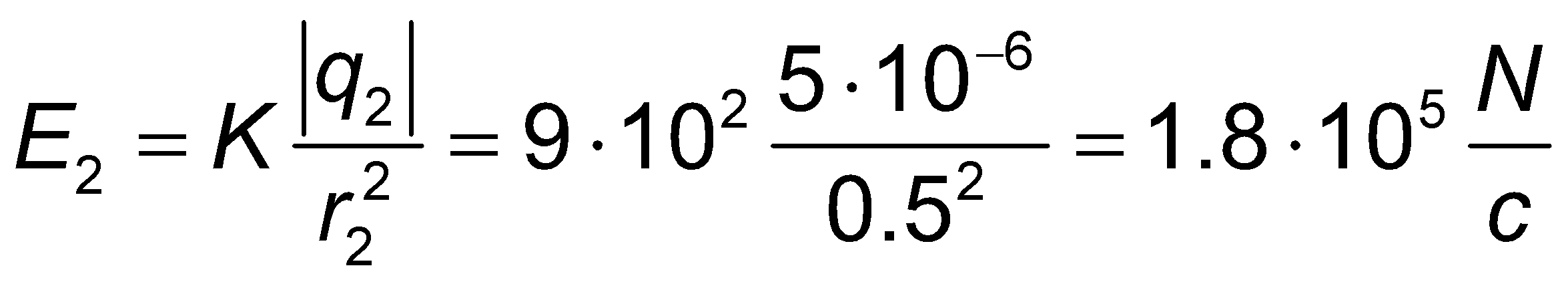 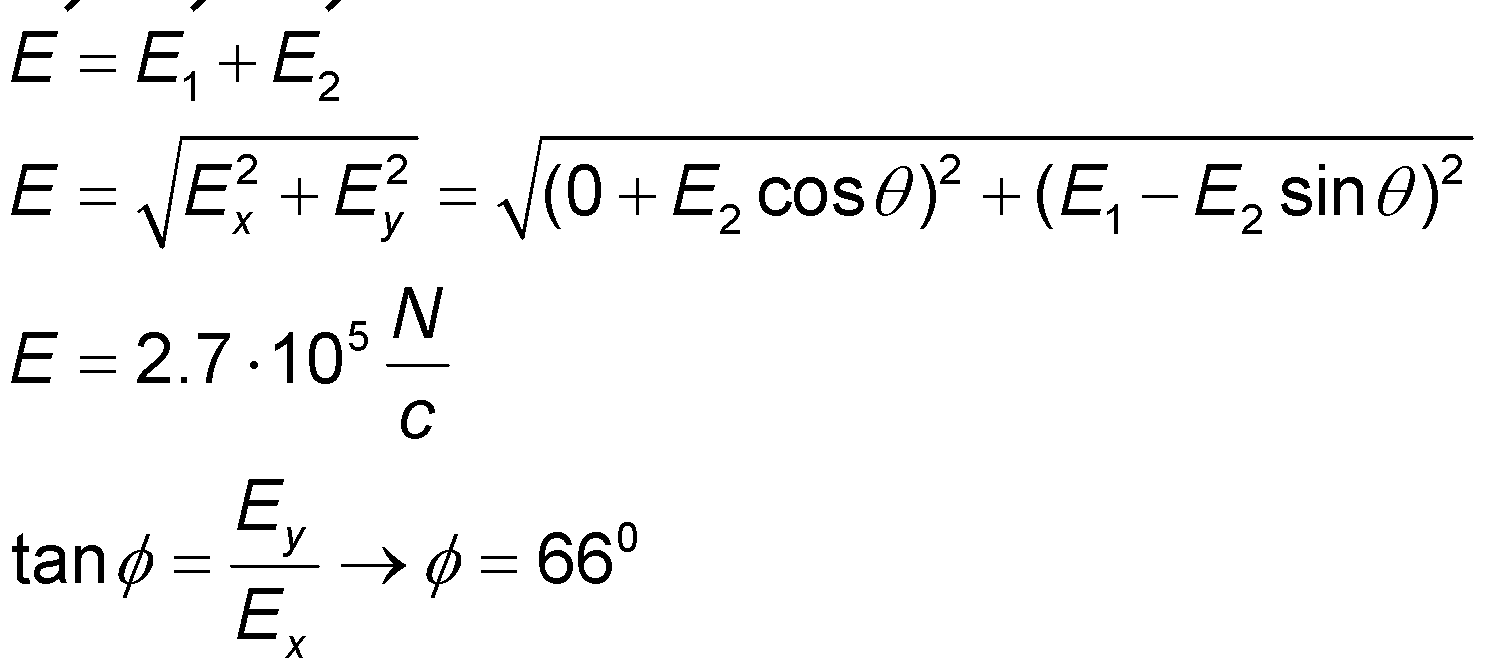 נכון / לא נכון
כיוון של השדה החשמלי בכיוון כוח שפועל על מטען חיובי.
השדה החשמלי השקול בנקודה שווה לסכום ווקטורי של כל השדות בנקודה הזאת.
מטען שלילי יוצר שדה שלילי.
עוצמת השדה החשמלי תלוי במטען בוחן.
נכון / לא נכון
כיוון של השדה החשמלי בכיוון כוח שפועל על מטען חיובי.
השדה החשמלי השקול בנקודה שווה לסכום ווקטורי של כל השדות בנקודה בנקודה הזאת.
מטען שלילי יוצר שדה שלילי.
עוצמת השדה החשמלי תלוי במטען בוחן.
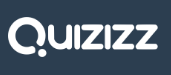 https://quizizz.com/admin/quiz/start_new/58a86ebc4fe42371776c9264
Join.quiziz.com